Low-Energy vs. High-Energy Leptonic Unitarity Violation
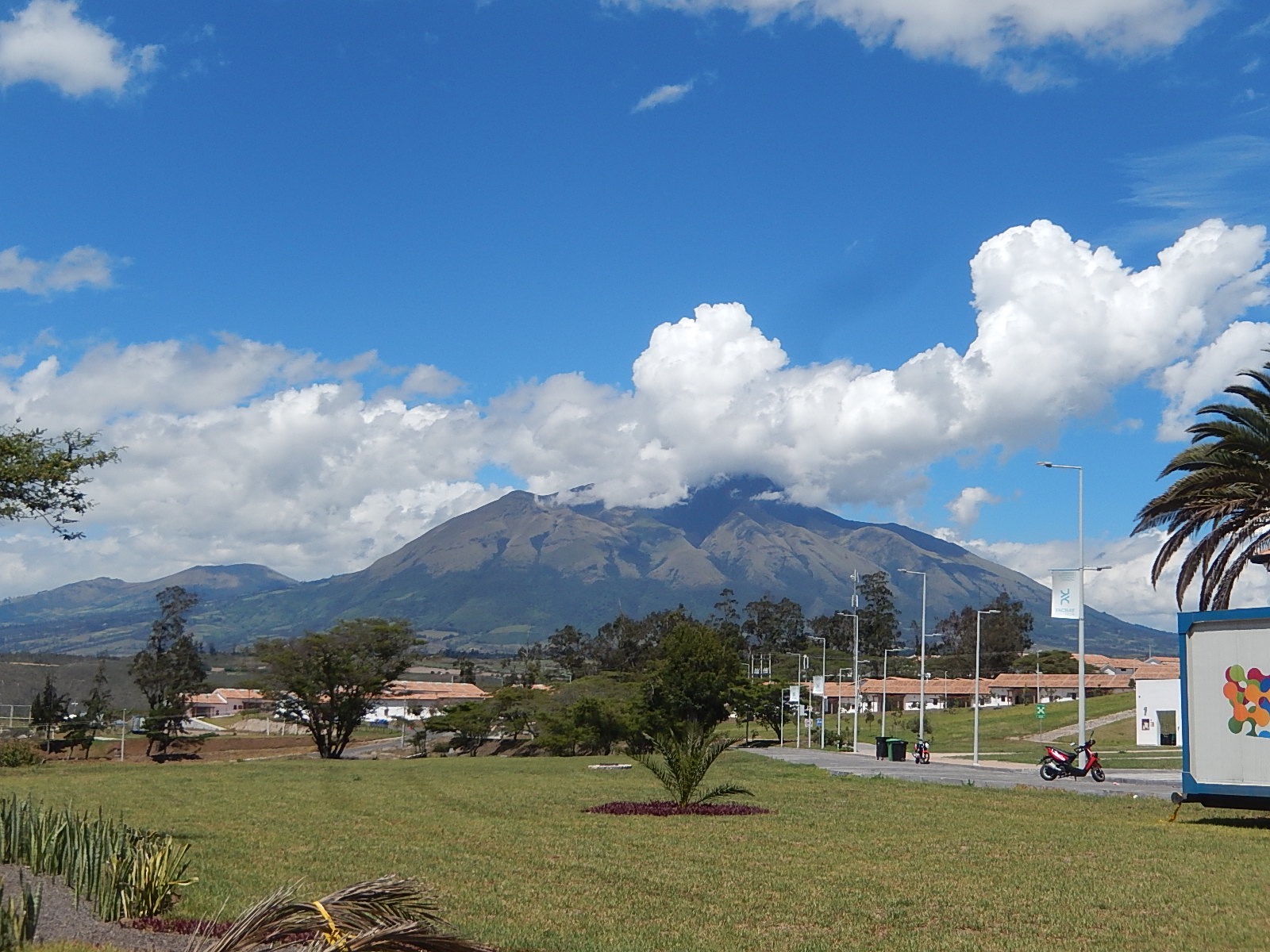 WIN2017@ UC Irvine
Hisakazu Minakata  Yachay Tech, Ecuador
What is next?
After so many years struggle and pioneered by SK discovery of neutrino oscillation, a bunch of experiments identified/confirmed neutrino masses and lepton flavor mixing
Then, the question is “what is next?”
Of course, CP phase not known, neither mass ordering  
But, probably now is the right time to start thinking about the next step                   Paradigm Test !
June 21, 2017
WIN 2017@UC Irvine
Unitarity test: 2 ways
Introduce models with unitarity violation
Example #1: Demand that NP at high energy can be written at low energy a limited set of higher-D operators

Example #2: Introduce sterile nu’s to extend 3 active nu sector
Closing unitarity triangle (like CKM triangle) 
Model-independent, but hard to measure the side of triangle
Obviously non-unitary case
High-E unitarity violation
e.g., if sterile nu is discovered, one must go to a different direction, i.e., identify its masses, how many etc.
Low-E unitarity violation
June 21, 2017
WIN 2017@UC Irvine
New Physics at high or low energies?
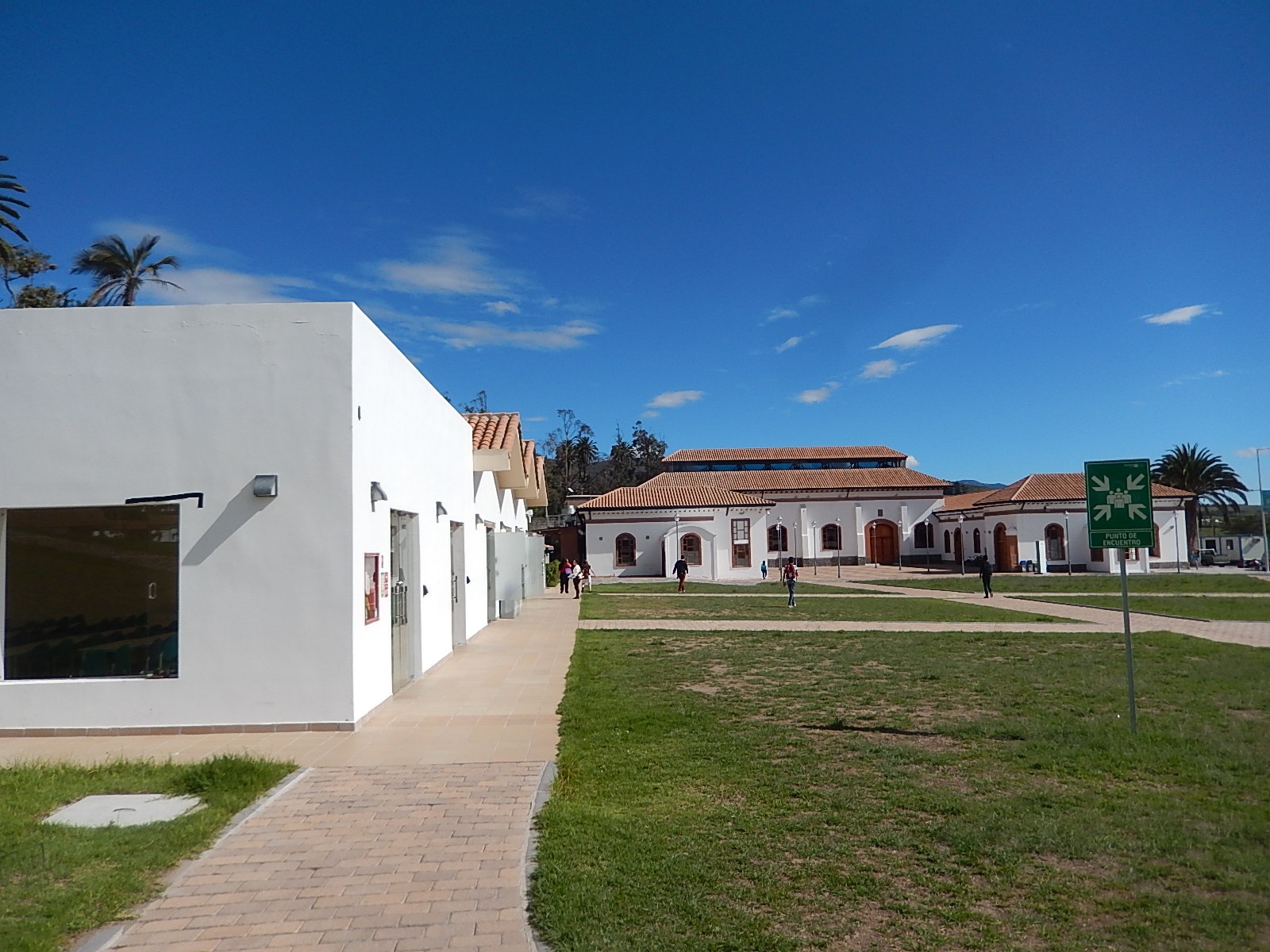 June 21, 2017
WIN 2017@UC Irvine
High- vs low-energy unitarity violation
Low-energy UV
High-energy UV
lepton flavor universality: NO 
zero distance neutrino flavor transition: YES
Kinematical effect of sterile nu emission: YES (if kinematically allowed)
lepton flavor universality: YES
zero distance neutrino flavor transition: NO
Kinematical effect of sterile nu emission: YES
Chee Sheng Fong, HM, Hiroshi Nunokawa, JHEP 2017
June 21, 2017
WIN 2017@UC Irvine
High-energy unitarity violation
Antusch et al JHEP 2006
When high mass sector integrated out we have effective Lagrangian of light neutrinos and leptons but with unitarity violation
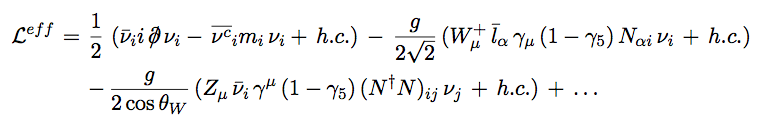 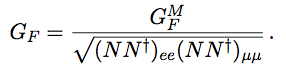 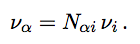 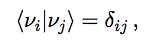 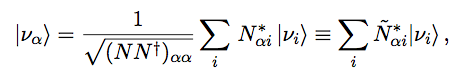 Flavor nu states NOT orthogonal with each other
Aug 31, 2016
Seminar@Penn State
Low energy unitarity violation
Model is simple and obviously well-defined
            3 active + N sterile nu’s
Unitary in (3+N) space, but non-unitary in 3 active subspace 
Question: Does this model allow us active nu oscillation probability in a manner  independent of details of the N sterile sector?
Purpose of this work: answer the question
Chee Sheng Fong, HM, Hiroshi Nunokawa, JHEP 2017
YES!
June 21, 2017
WIN 2017@UC Irvine
New term in the oscillation probability !
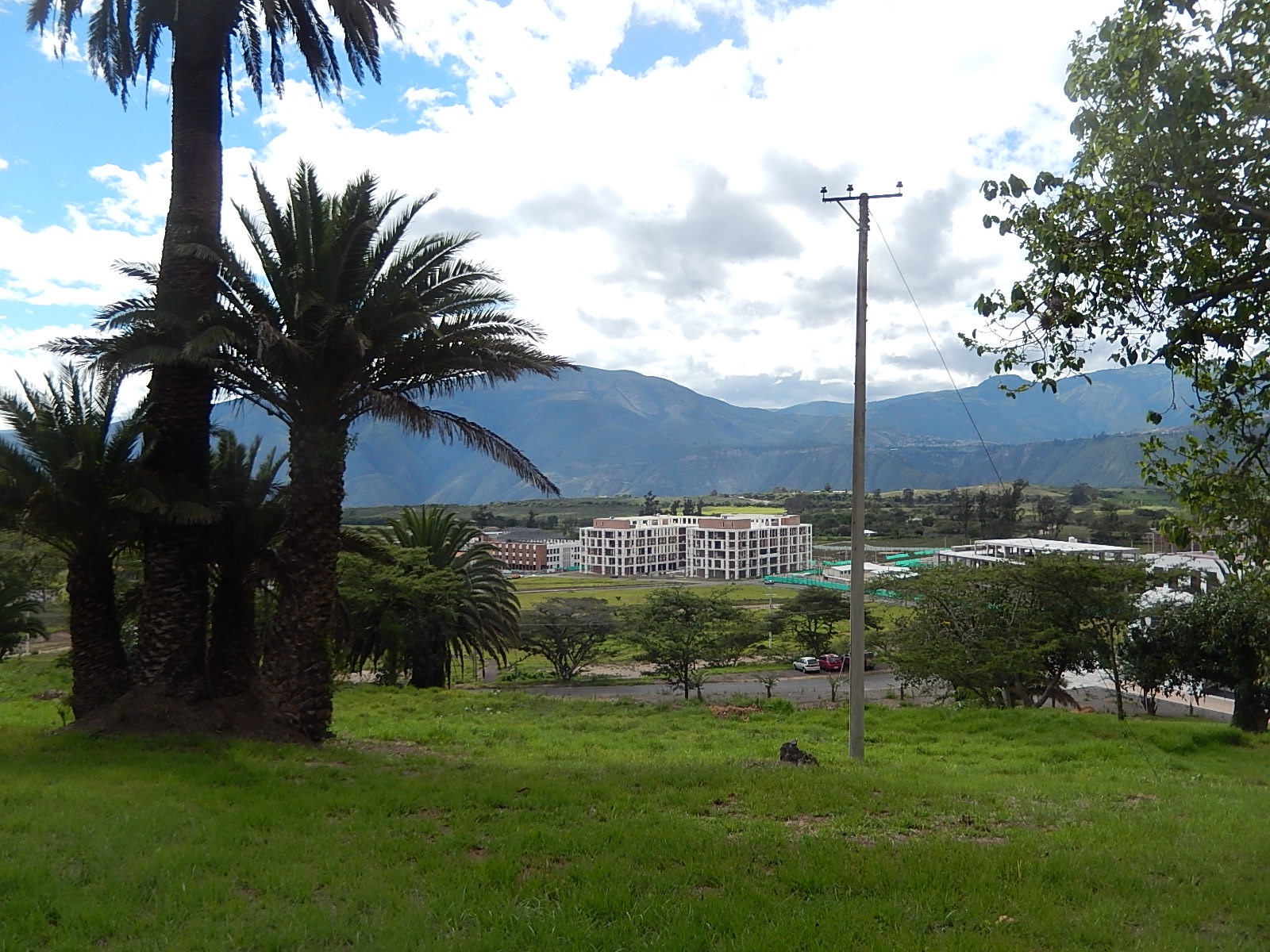 June 21, 2017
WIN 2017@UC Irvine
There is a new term in oscillation Prob.
Probability leakage term exists !
Appearance
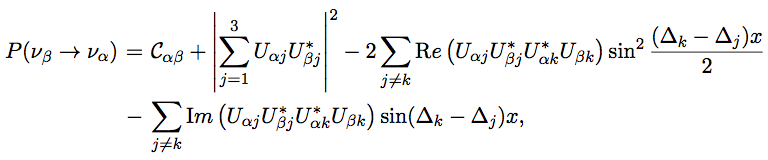 U = non-unitary “MNS”
Disappearance
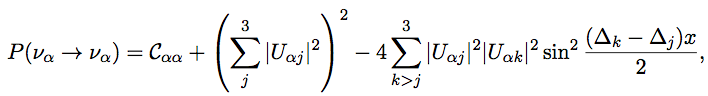 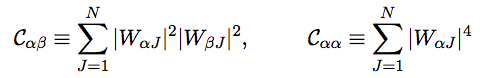 Aug 31, 2016
Seminar@Penn State
P-leaking term: It must be obvious from the beginning, right?
There is a N sterile sector which can communicate with active nu sector
So the probability leaks to sterile sector
Yet, not emphasized before…
June 21, 2017
WIN 2017@UC Irvine
Not a whole story for “almost unitary-like” form
Under assumption of sterile mass and energy-baseline so that “fast oscillation” due to active-sterile and sterile-sterile Dm2 averaged out (>> active-active Dm2 )                         mJ2 > 0.1 eV2
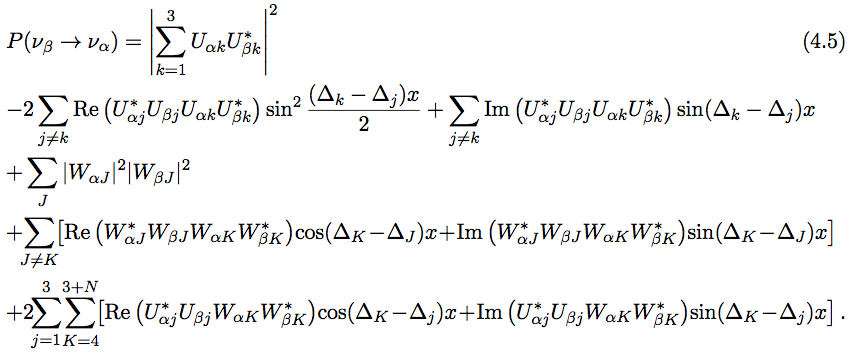 June 21, 2017
WIN 2017@UC Irvine
There exists sterile-sector model independent P formula
Disappearance
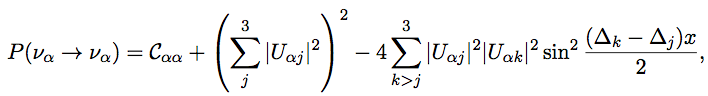 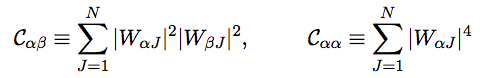 A constant leaking term Cab (= distinguishes between low-E vs high-E unitarity violation !!)
Unitary MNS  non-unitarty “U”
June 21, 2017
WIN 2017@UC Irvine
Can one detect Cee? (=P leaking term): JUNO!
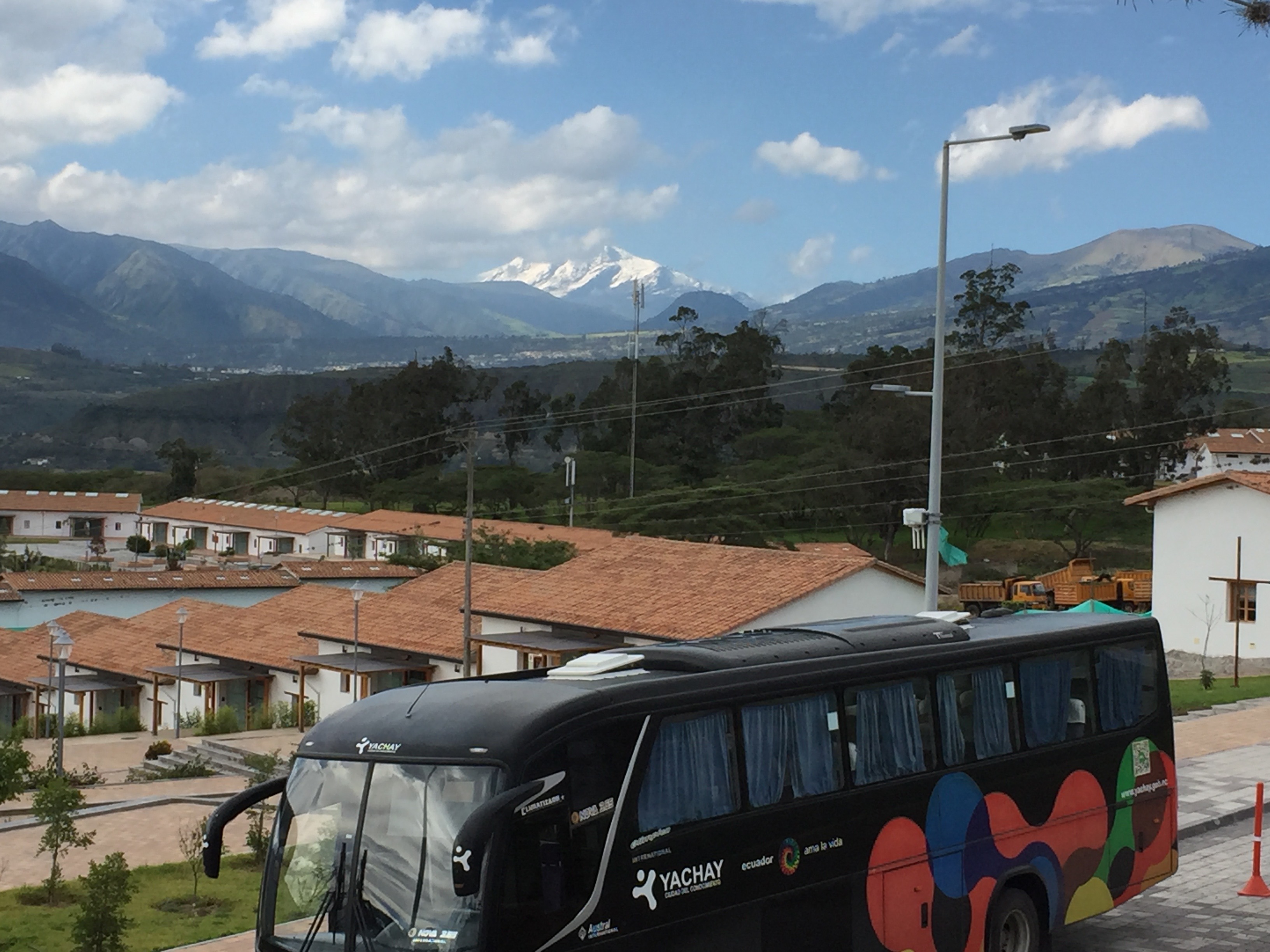 June 21, 2017
WIN 2017@UC Irvine
Sensitivity to Cee and 1-S|Uei|2 from JUNO 5 years
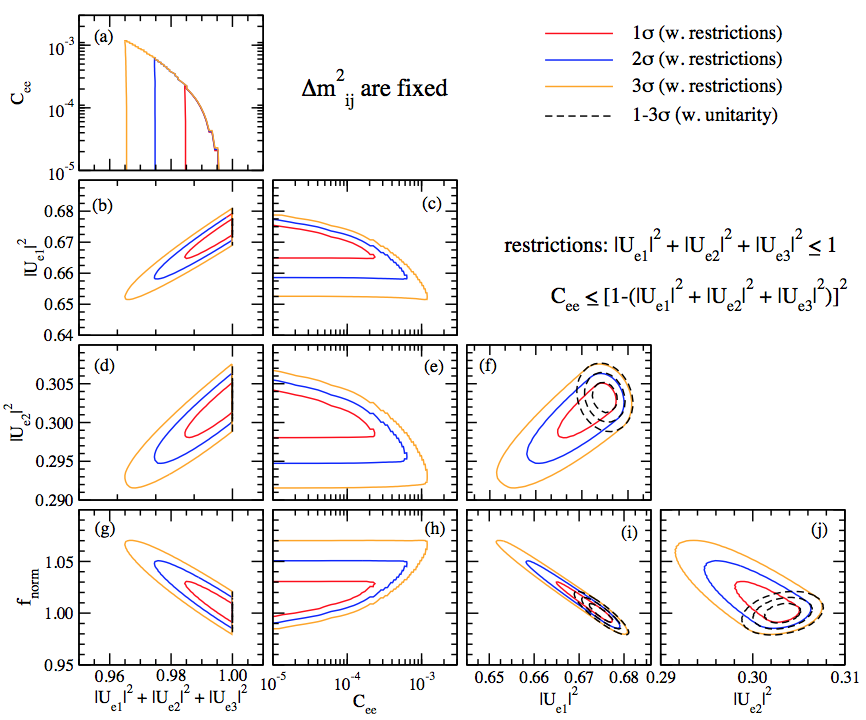 3% flux uncertainty assumed
Cee ~ 10-4 (1 s) 
1-S|Uei|2 ~ 0.01
June 21, 2017
WIN 2017@UC Irvine
Sterile model-independent P: Prevail in matter ?
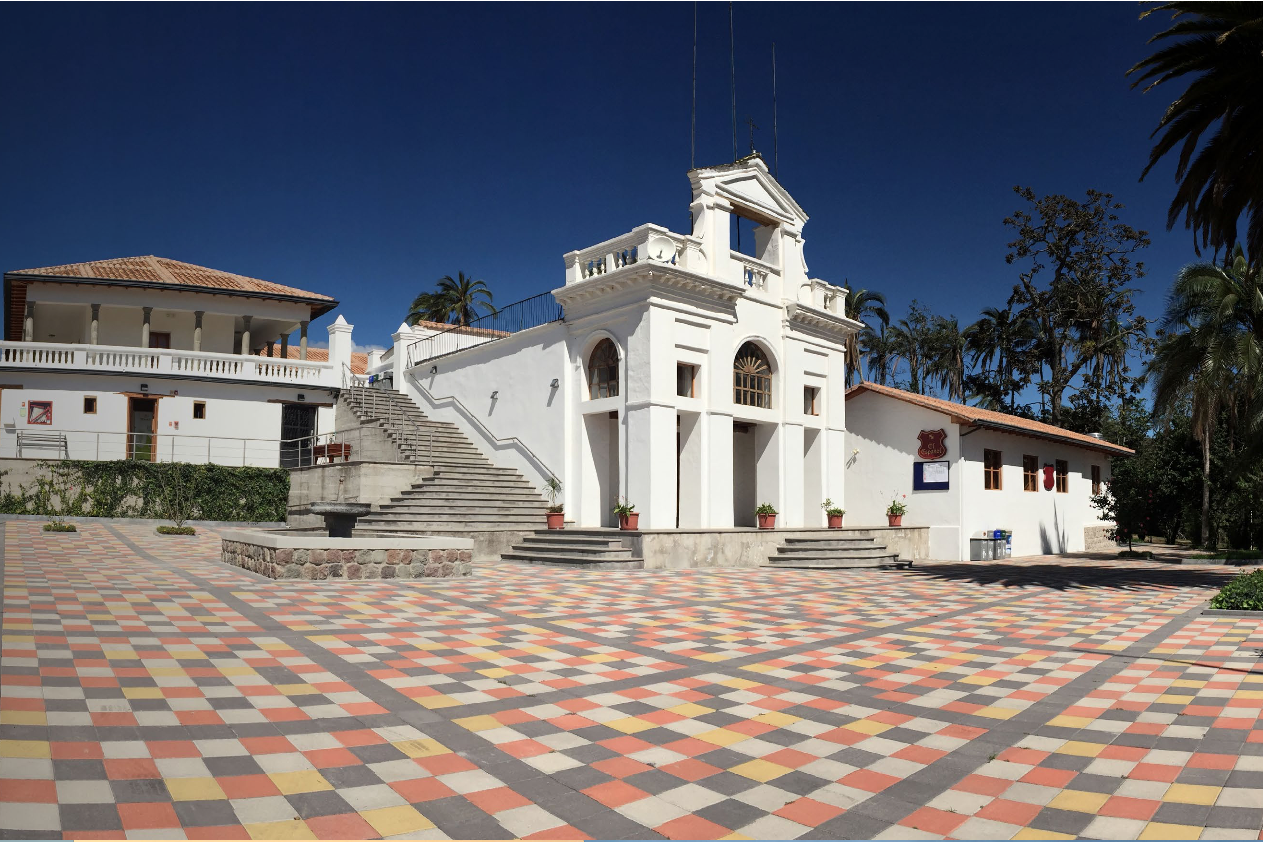 June 21, 2017
WIN 2017@UC Irvine
The answer seems YES!
Up to now, based on the analysis using 1st order in matter perturbation theory
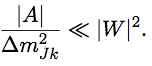 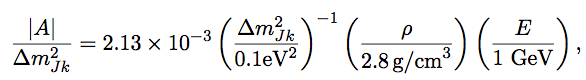 If W ~ 0.1, P formula OK if Dm2Jk >~ 0.1 eV2
If W ~ 0.01, P formula OK if Dm2Jk >~ 10 eV2
OK means “sterile sector model independent”
June 21, 2017
WIN 2017@UC Irvine
Conclusion
General structure of nu oscillation in active nu sector of (3+N) unitary system is analyzed in the context of low-E unitarity violation
A new term, the “probability leaking term” found (of course, leaking to sterile sector) 
            Distinguishes between Low-E vs High-E unitarity violation
Conditions for sterile sector model-independent P are elucidated                     mJ2 > 0.1 eV2 
JUNO analysis shows  
            Cee ~ 10-4 (1 s), 1-S|Uei|2 ~ 0.01
June 21, 2017
WIN 2017@UC Irvine